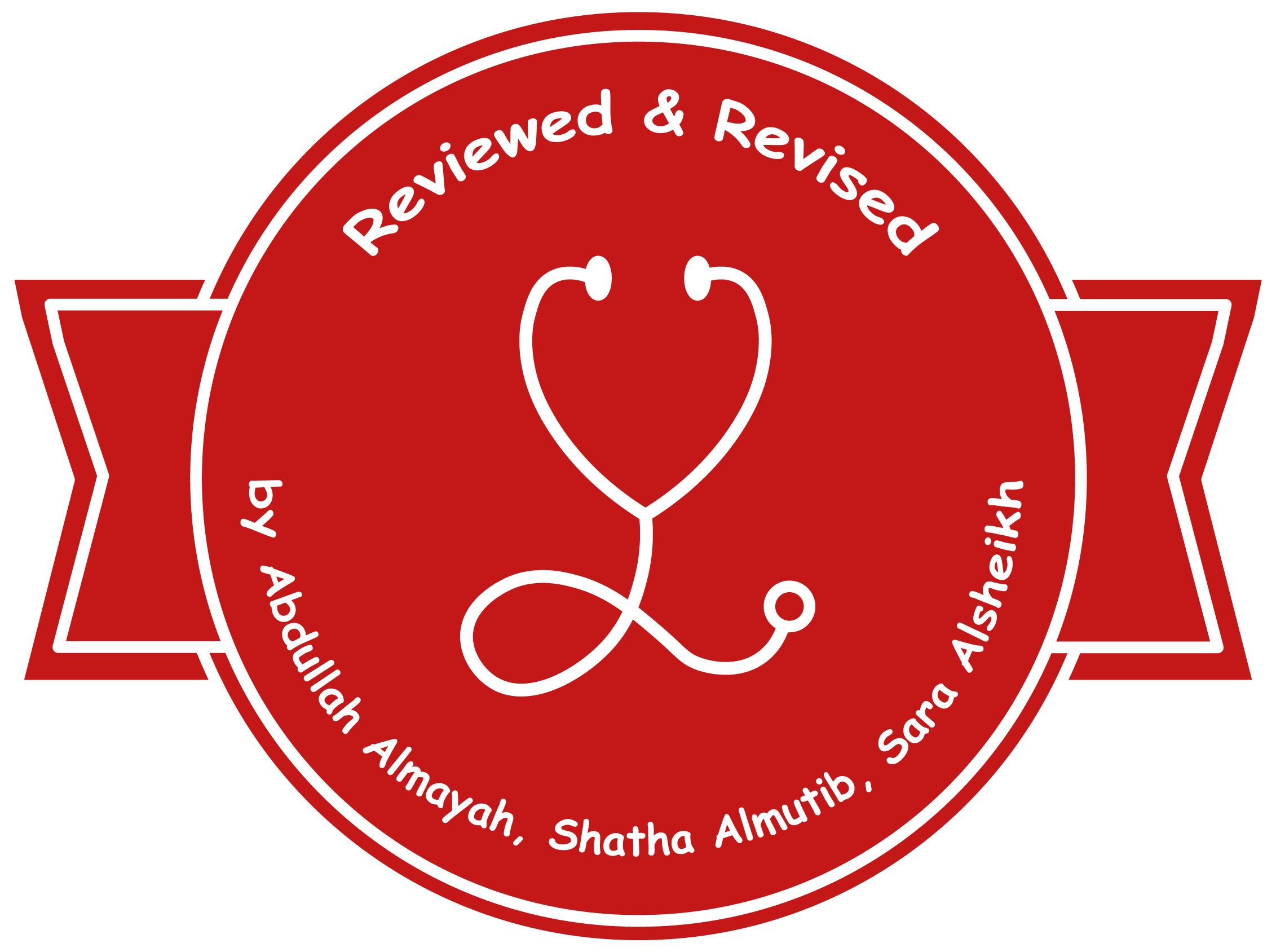 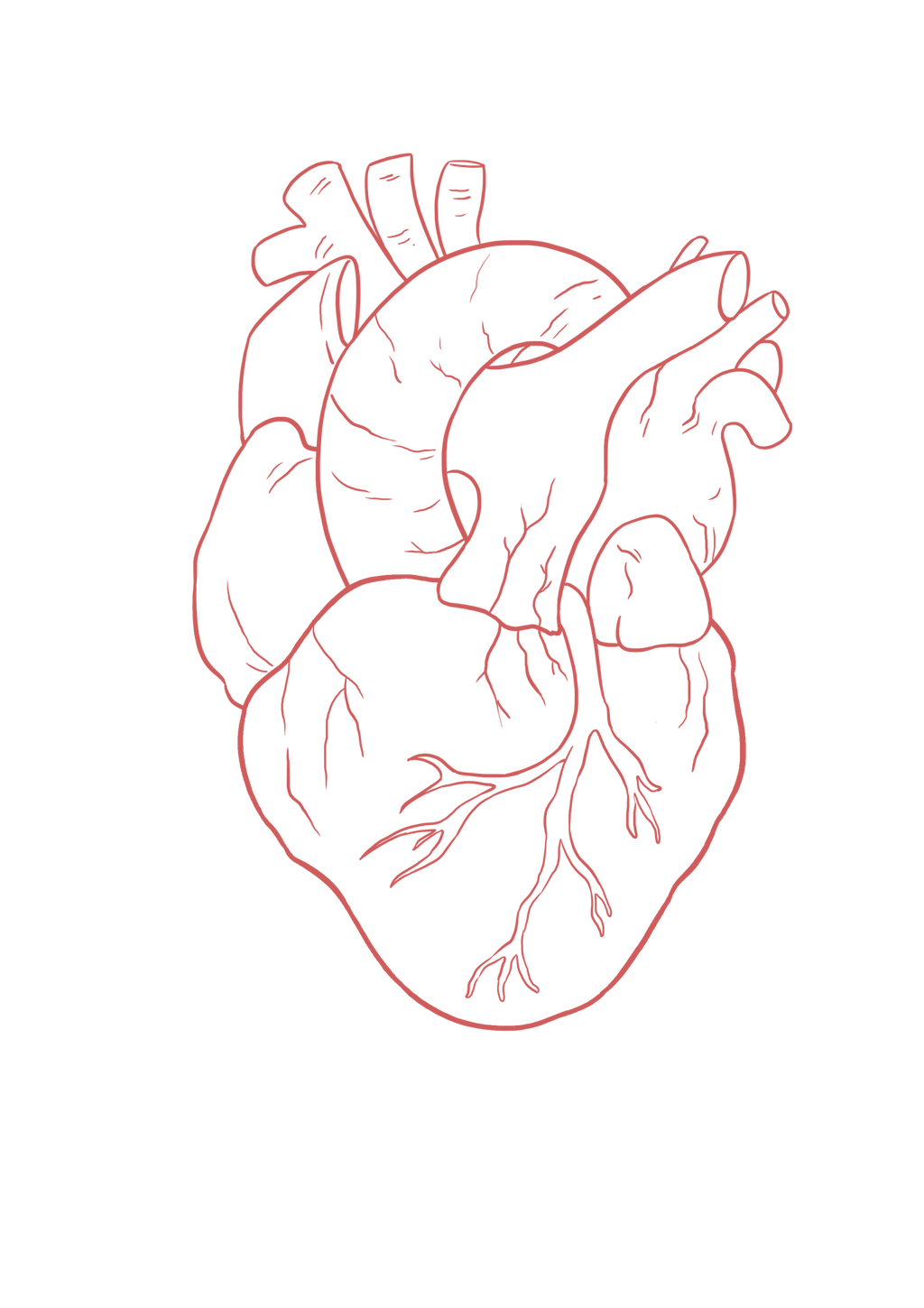 Shock
____________
Color Index:
Main Text
Important
Girl’s Slides
Boy’s Slides
Dr’s Notes
Extra Info
Objectives
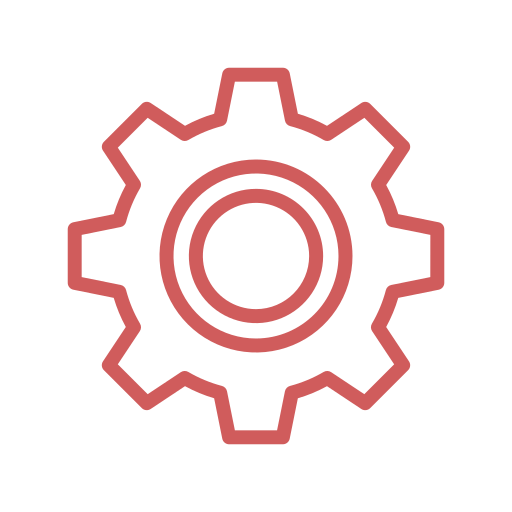 -To define Shock.
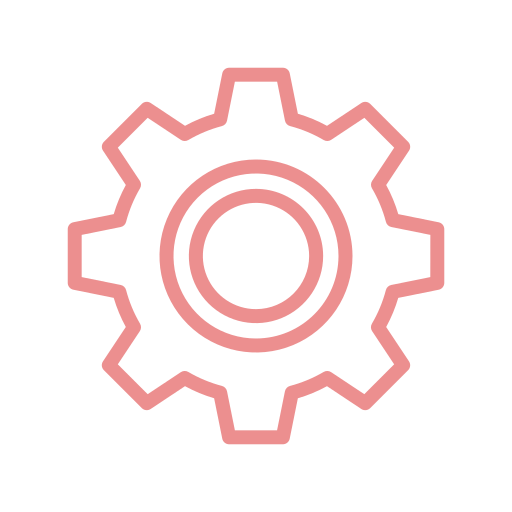 -To describe different types  and causes/etiology of shock .
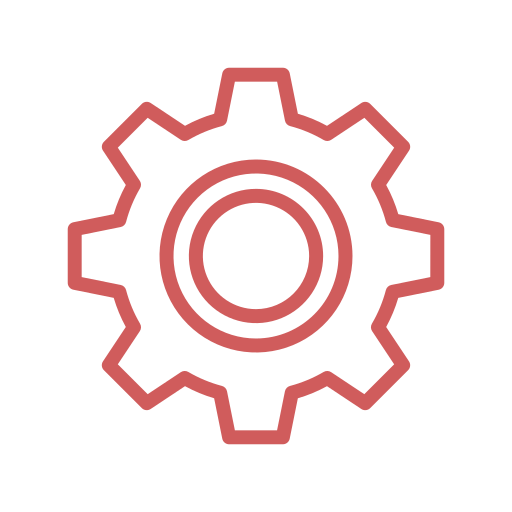 -To understand the pathophysiology of shock.
-describe the pathways leading to shock
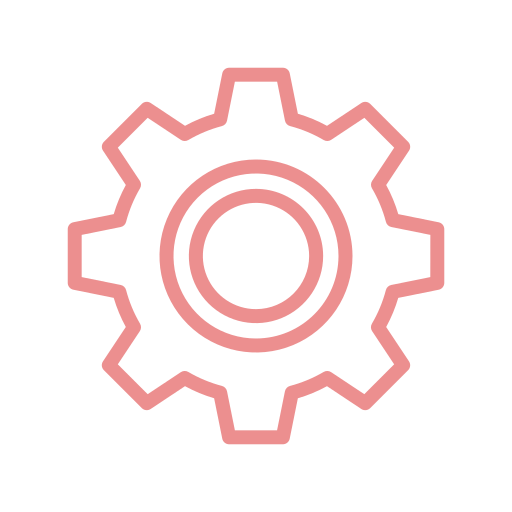 -To define different stages of shock especially hypovolemic shock.
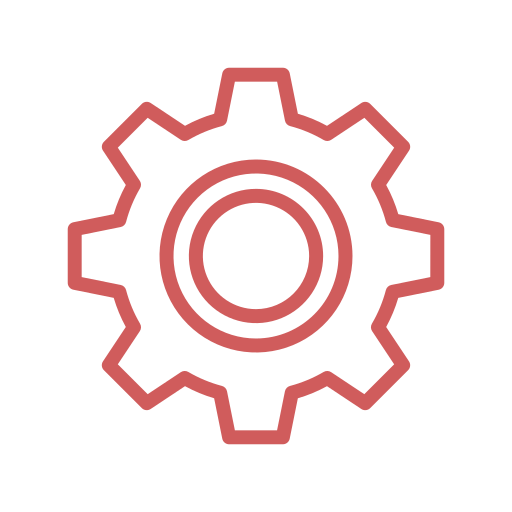 -To understand different compensatory mechanisms in response to shock(especially hypovolemic/hemorrhagic shock).
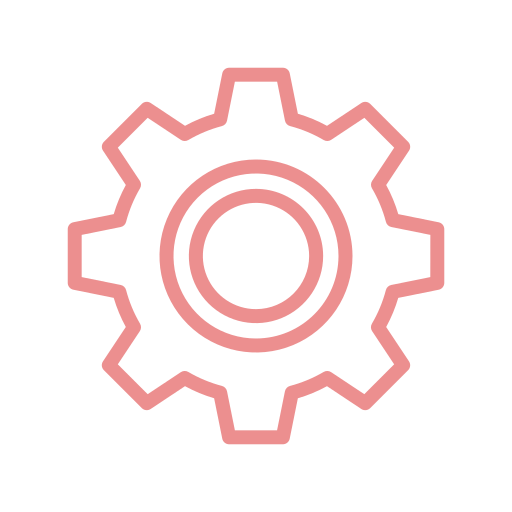 -To understand complications & causes of  irreversible shock.
-clinical features and management
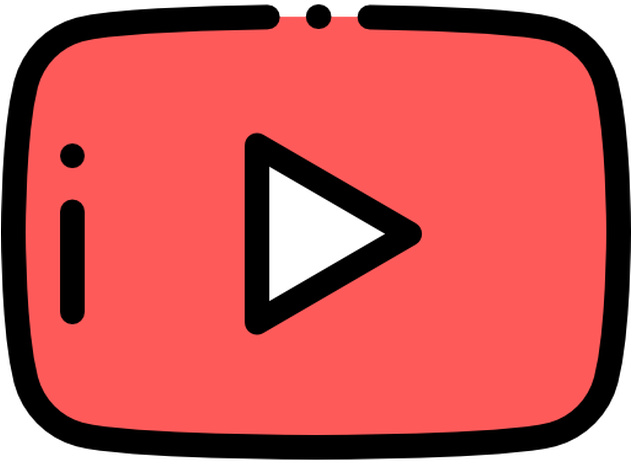 Introduction
The basic unit of life, and should get their needed of energy to stay alive.
What is meant by shock?
Shock is a clinical expression of an acute circulatory failure occur as a result of diminished Cardiac Output or reduced effective circulating volume, leading to:
 1- Inadequate tissue perfusion severe enough to induce derangements in normal cellular metabolic function
Consequences ?
 *Cellular hypoxia. * due to failure to deliver oxygen to tissues leading end organ injury/dysfunction relative to their impaired metabolic requirements, and cellular damage 
Defined as Circulatory shock.
 Shock is progressive rather than a static condition
If not controlled & correct quickly, it may lead to irreversible shock & death
No Oxygen
No Energy
No Life
An acute emergency situation
Cells:
Note: medical & not electric shock
Boys Slide
Effects of Tissue Hypoperfusion ?
What is Shock?
The effects of tissue hypoperfusion anr initially reversible but can lead to hypoxia, which causes 4 things :
1-Cell membrane and ion pump dysfunction
2-Intra-
cellular edema
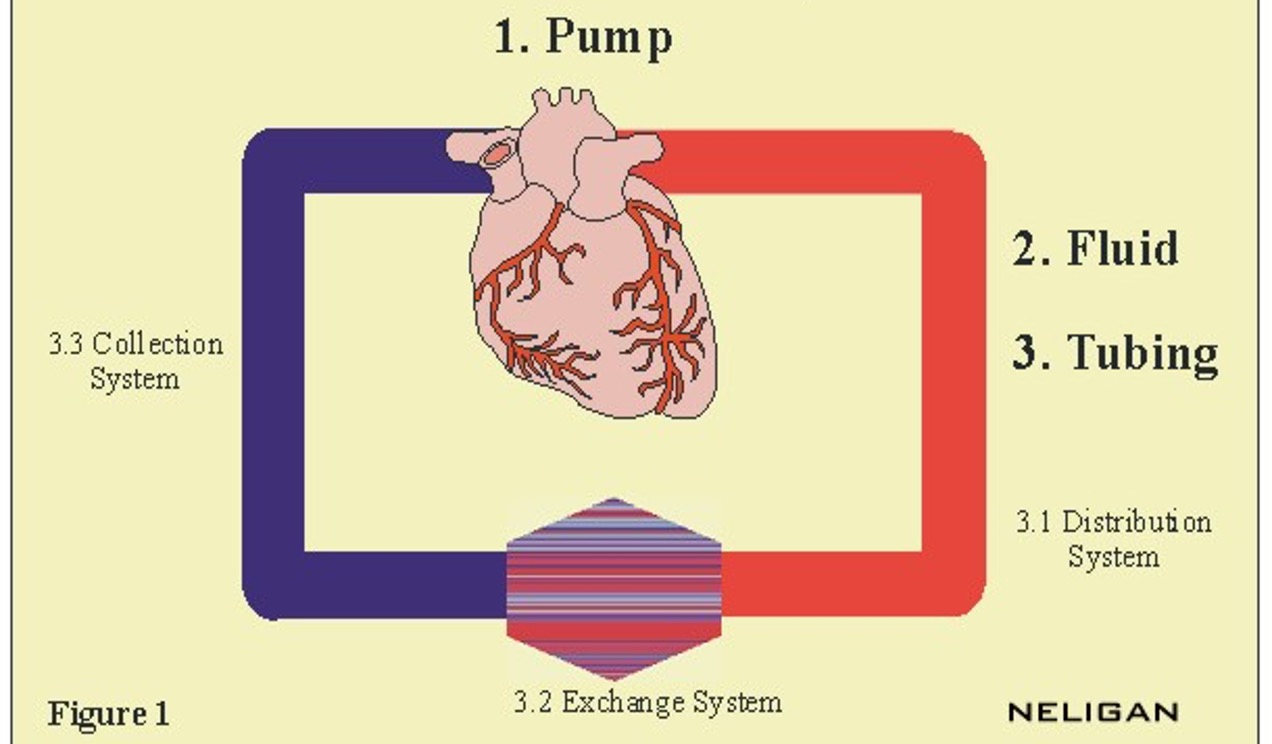 4-Inadequate regulation of intracellular pH (due to shifting to anaerobic cellular respiration.
3-Leakage of intracellular contents into extracellular space.
Types of Circulatory Shock
Causes of Shock:
Boys Slide
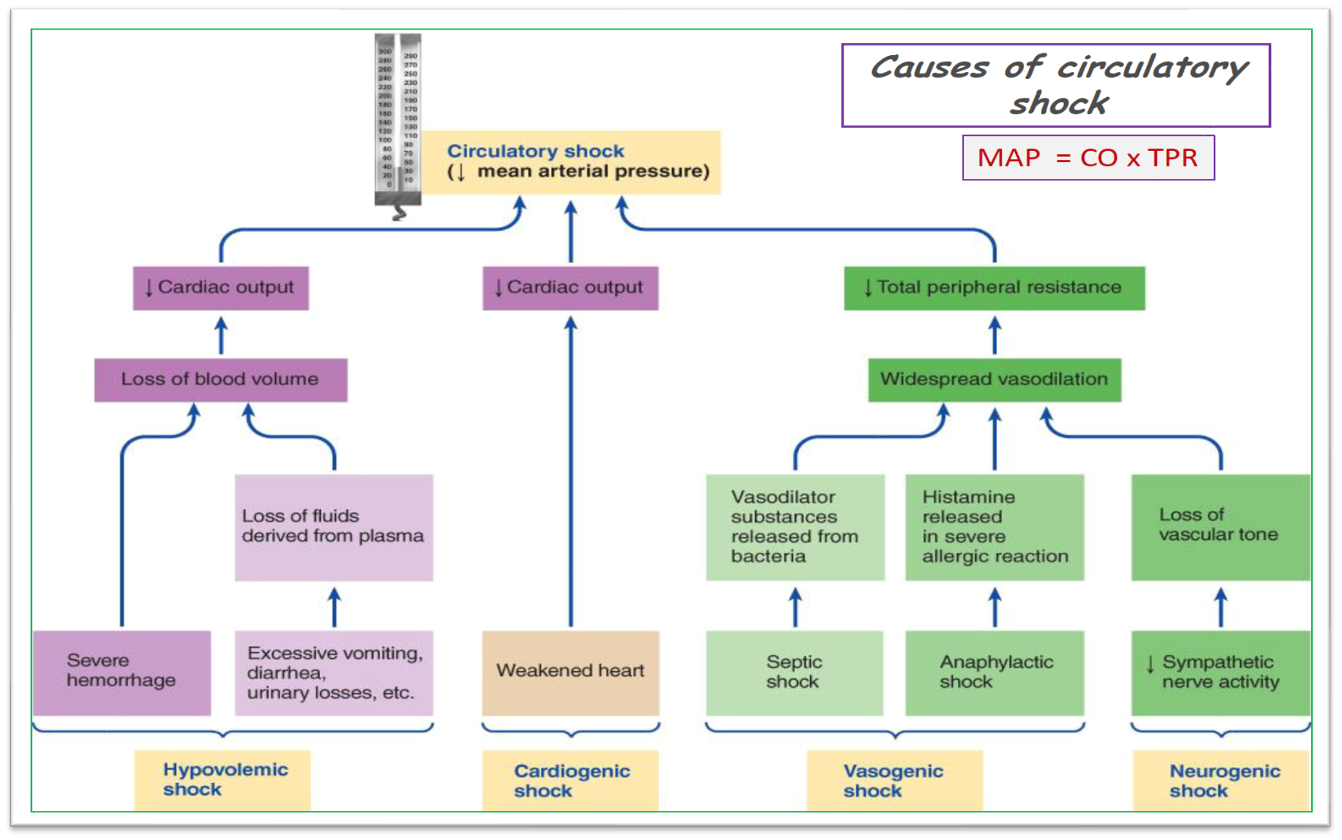 Physiological Causes of Shock:
Boys Slide
Cardiac abnormalities that decreases the heart to pump blood.
These includes MI, toxic, severe heart valve dysfunction, & heart arrhythmias
Circulatory shock results from diminished cardiac pumping ability is called cardiogenic shock, 85% people die due to cardiogenic shock
Circulatory Shock Caused by Decreased CO.
2 types of factors can severely reduce cardiac output
2.     Factors decreasing venous return also decrease cardiac output because the heart cannot pump blood that does not flow into it. The common cause of decreased venous return is diminished blood volume, decreased vascular tone (The driving force of pressure toward the heart).
General Mechanism :
Boys Slide
MAP=CO × PR
Inadequate preload.
Excessive afterload.
Poor contractility.
Inadequate heart rate.
Excessive dilatation.
Inadequate systemic vascular resistance.
Flow=Pressure
Inadequate fluid container
Inadequate pump:
Inadequate fluid volume
Inadequate flow= Inadequate pressure
Adequate flow= Adequate pressure
Adequate perfusion= No Shock
Hypoperfusion= Shock
Hypovolemia (decreased body fluid).
General Mechanism :
Boys Slide
MAP=CO × PR
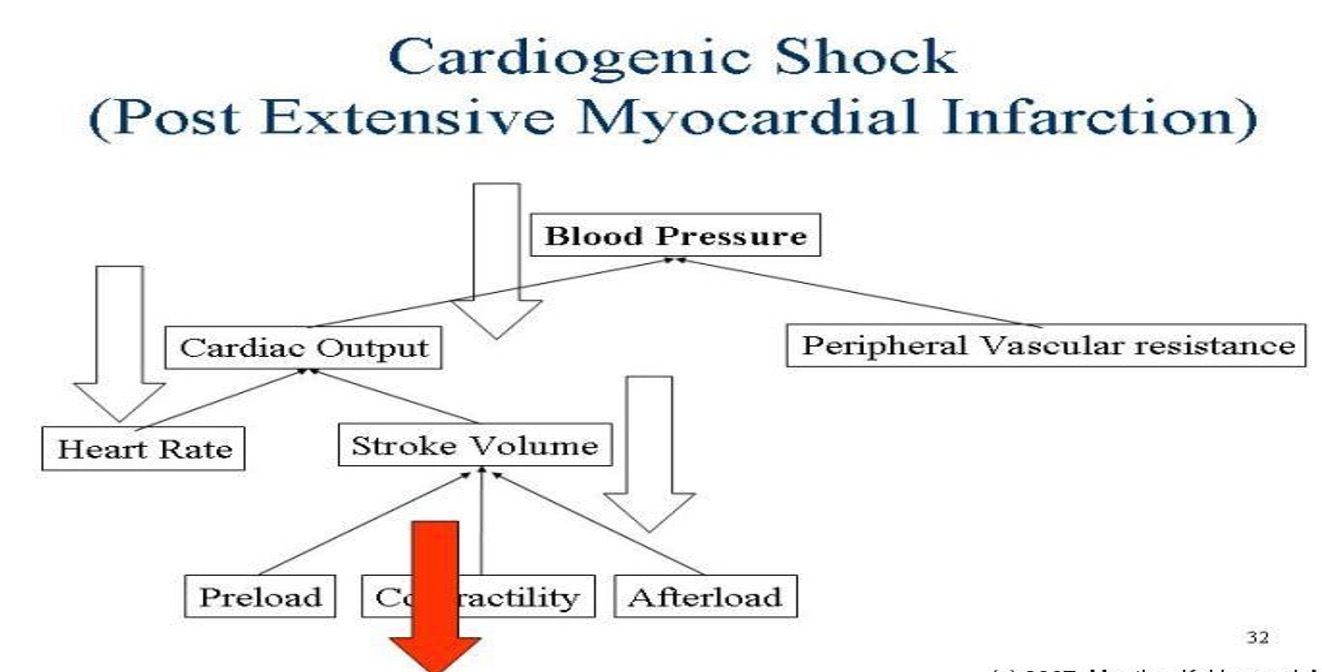 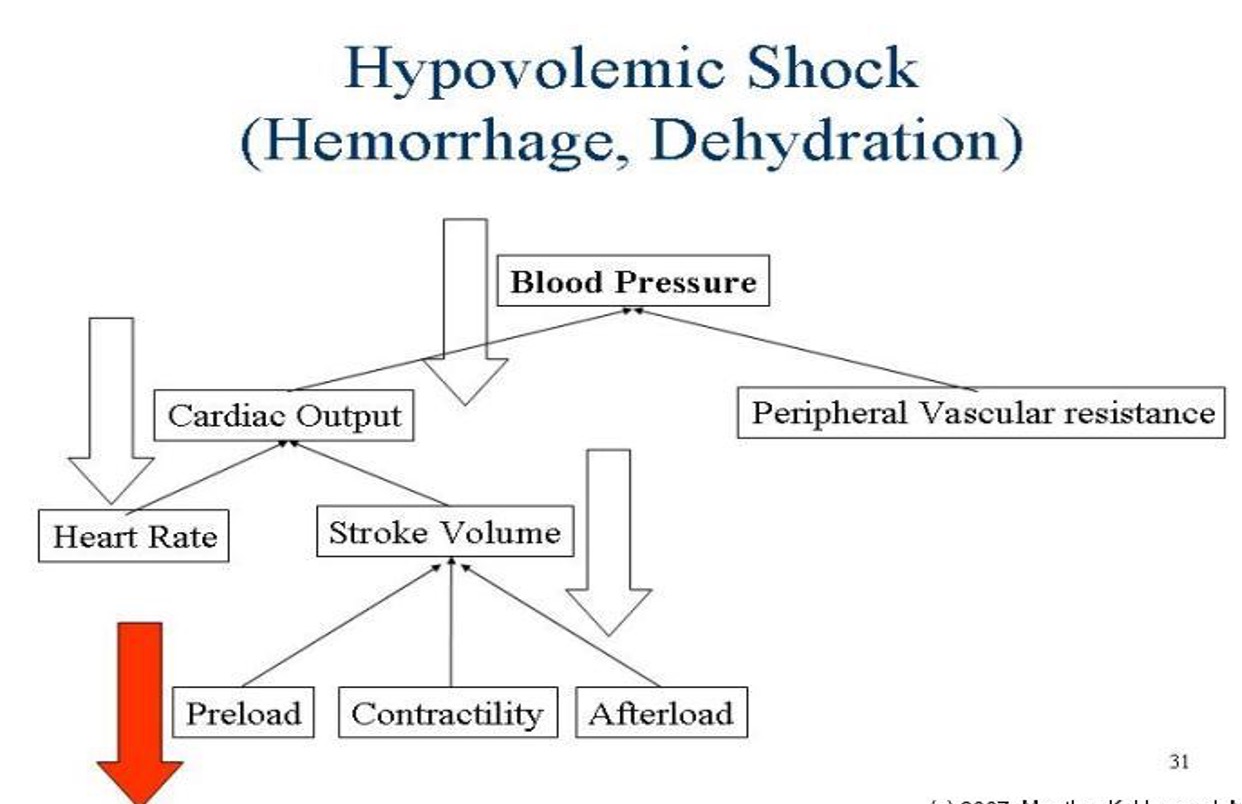 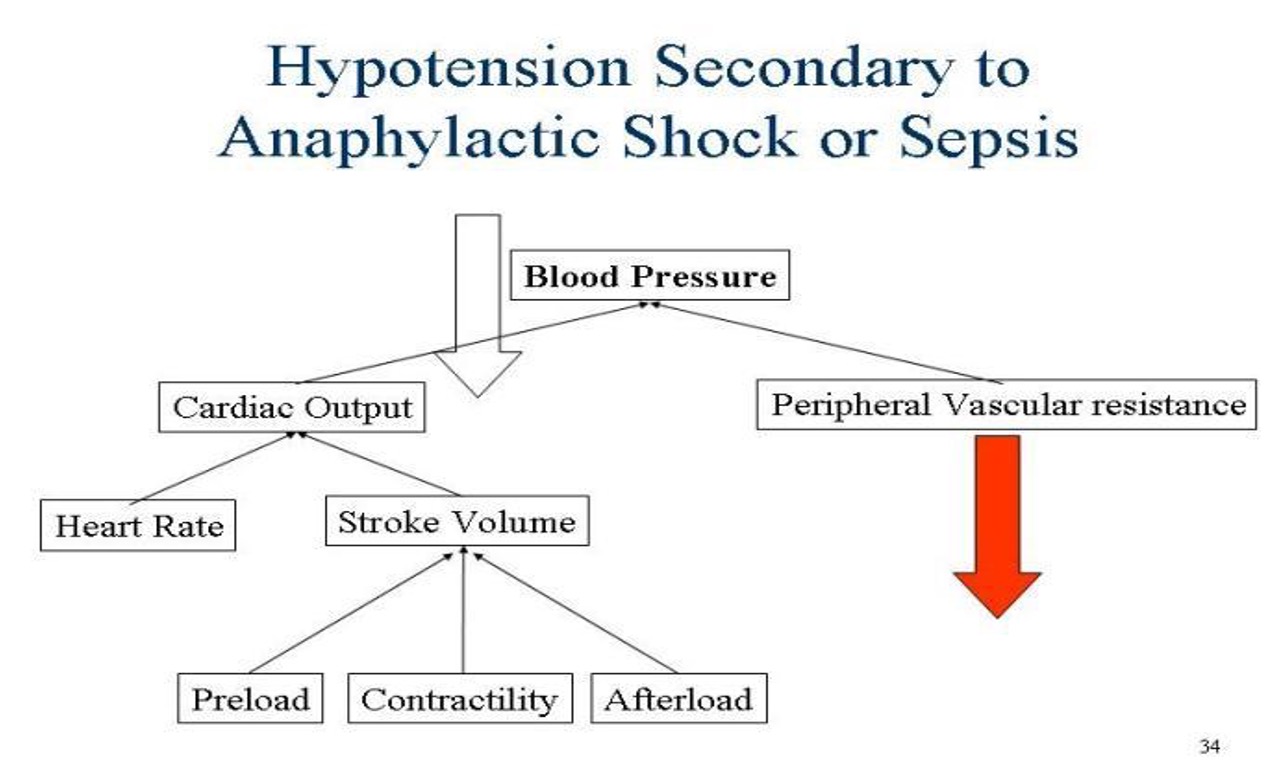 Heart becomes incapable of contracting with sufficient force to pump enough blood into the peripheral arterial tree. Cardiac shock occurs when more than 40% of the left ventricle is infarcted and death occurs in about 85 % of patients once they develop cardiac shock.
General Mechanism :
Boys Slide
MAP=CO × PR
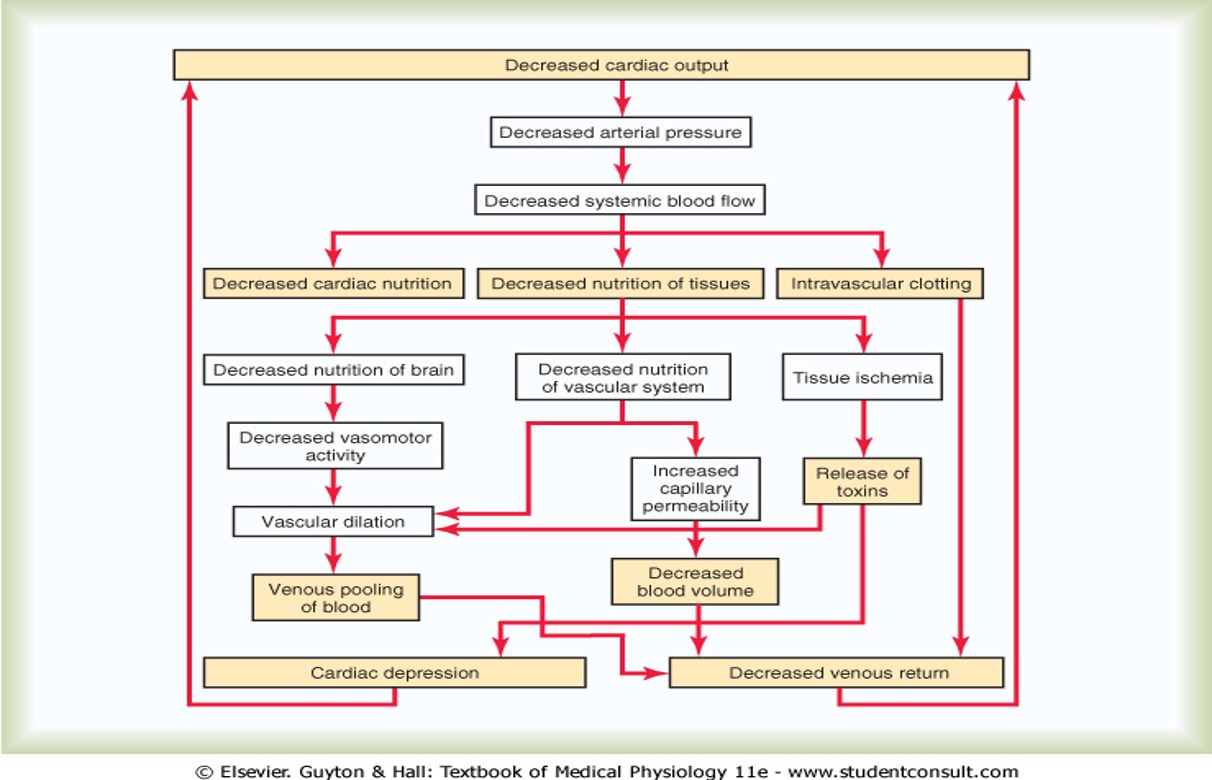 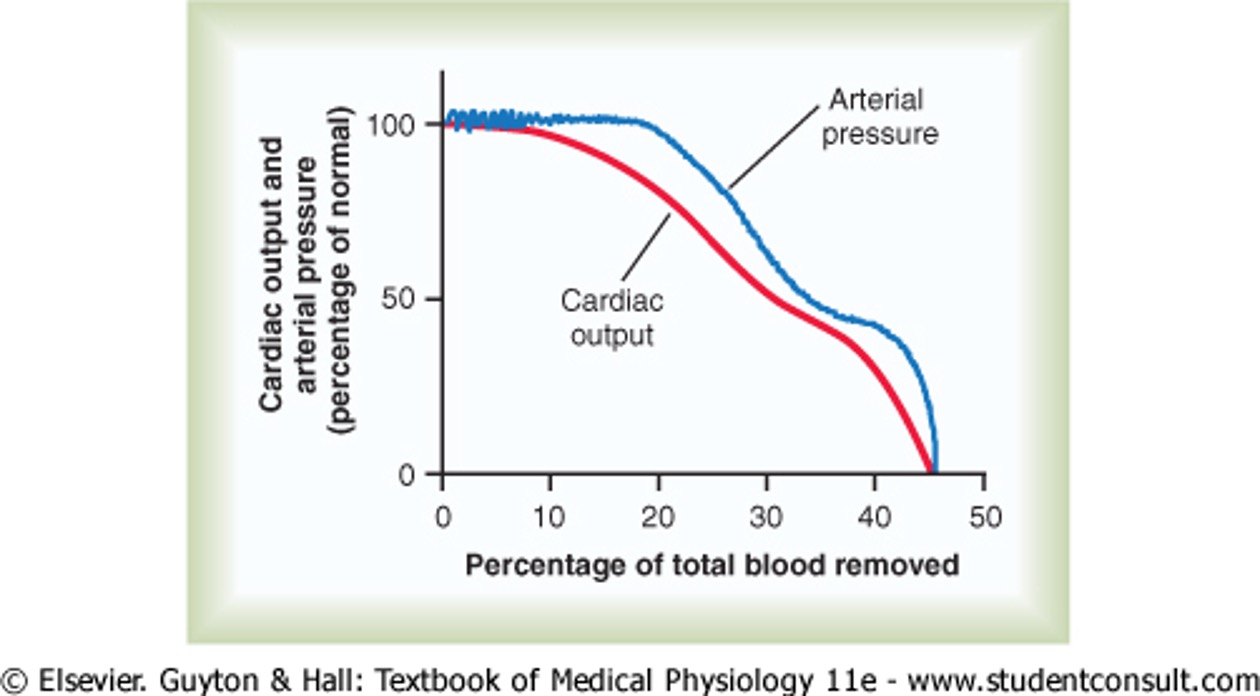 Effect of hemorrhage on cardiac output and arterial pressure
Pathophysiology of Shock
Release of free radicals & oxidative stress
Reduce capillary perfusion
Shift to anaerobic metabolism
Apoptosis
Inadequate tissue oxygen
Metabolic acidosis
Tissue damage
Pathophysiology of Shock:
Boys Slide
Anaerobic metabolism
Lactic acid accumulation and fall in PH
Inadequate perfusion
Energy Defect
Cell hypoxia
Peripheral pooling of blood
Failure of pre-capillary sphincters
Destruction, dysfunction, and cell death
Vasoconstriction
Metabolic acidosis
Efflux of potassium
Intracellular lysosomes release digestive enzymes
Cell membrane dysfunction and failure of “sodium pump”
Capillary endothelium damage
Toxic substances enter circulation
Influx of sodium and water
Metabolic Changes & Cellular Response to Shock:
Female slides
1
2
Reduce capillary perfusion:
After 3 - 5 hours of shock:
Spasm of pre/post capillary sphincters.
Hypoxic tissue damage, (oxidative stress)
Anaerobic metabolism (anaerobic glycolysis) 
Lactic acid production.
Metabolic acidosis (intracellular acidosis).
Failure of Na+/K+ pump (⬆ [Na+] & [Ca2+]). 
Lysosomes, nuclear membranes & mitochondrial breakdown.
Precapillary sphincters dilate, venules are still constricted.
Blood stagnation in capillaries.
Hypoxia continue + fluid leaves to extra vascular compartment.
 Further reduction in circulating blood volume.
Granulocytes accumulation at injured vessels:
3
Free radicals release.
Further tissue damage.
Female slides
Metabolic Changes & Organ Response to Shock:
1
Damage in GIT mucosa:
allows bacteria into circulation.
4
Respiratory distress syndrome
occurs, due to damage of capillary endothelial cells &
alveolar epithelial cells, with release of cytokines.
2
Cerebral ischemia:
depression of VMC → vasodilation + ↓ HR 
further decrease in blood pressure.
5
Multiple organ failure & death.
3
Myocardial ischemia
depressed contractility + myocardial damage 
more shock & acidosis.
VMC= vasomotor center  (sympathetic)
Stages of shock
Circulatory shock changes with different degrees of severity, shock is divided into:
1-Reversible shock/ Non- progressive: (Compensated)
-reflex compensatory mechanisms are activated (neuro-hormonal activation) 
- Defense mechanisms are successful in
maintaining perfusion. 
-Full recovery can be caused/changes can be reversed by normal circulatory compensatory mechanisms (without help from outside therapy) or by treatment
2-Progressive:
- Defense mechanisms begin to fall/Body begins to loss its ability to compensate  “needs urgent therapy”
-inadequate perfusion begins/tissue hypoperfusion with worsening of circulatory & metabolic imbalance including lactic acidosis 
- Multi-organ failure.
3-Irreversible shock:(uncompensated) 
- Complete failure of compensatory mechanisms. 
Shock progressed to an extent that all forms of known therapy are inadequate to save the life, even though, for the moment, the person is still alive. 
-Severe cell and tissue injury result in multi-system organ failure and may end with death.
Compensatory mechanism to shock
Female slides
Possible Mechanisms That Lead to Developing Irreversible Shock
1. ↑ HR, ↑ Myocardial contractility,  ↑ CO,
↑ Preload & filling pressure, Vasoconstriction in order to ↑ BP.
By stimulation of Sympathetic Nervous System through:
    ●  Baroreceptors reflex mechanism, which is stimulated by low BP
    ●   chemoreceptors reflex
         mechanism , which is stimulated by hypoxia & acidosis 

2. ↑ Blood volume. through
-Activation of Renin-Angiotensin System:
● Angiotensin II & III: Powerful vasoconstrictors.
●  Aldosterone: will lead to Na+ & water  retention. 
- Stimulation of ADH (vasopressin):
 • Water retention, vasoconstriction, with thirst & drinking stimulation.

 3. Synthesis of Plasma Proteins: (3-4 days) 


4. Fluid- shift mechanism.
Shock Stimulus
Lysosomal Activation, Release Proteases
Splitting of Plasma Proteins
Vasoactive Peptides, Amines, etc.
Hypotension, Fluid Loss
Irreversible shock
Reflex Compensation to shock
Physiological reflex compensatory reaction  in response to decrease BP will result in:
1
↑ HR & myocardial contractility → ↑ CO.
2
Vasoconstriction → ↑ Preload & filling pressure.


↑ Blood volume.
3
4
↑ Vascular compliance.
5
Restoration of tissue perfusion.
HR= heart rate    CO=cardiac output  BP=blood pressure
In summary: compensatory mechanism to shock
Initial physiological insult leading to shock state
Decrease in cardiac output and tissue perfusion
Increase BP, HR, & myocardial contractility
Renin-angiotensin activation
Sympathetic nervous system activation
Endocrine response
Renal system conserves sodium and water which will increase preload
Increase vasoconstriction +activation of ADH which will increase preload
Increase vascular compliance, blood volume, and cardiac output
Restoration of tissue perfusion
Big thanks for 441 team
Types of Circulatory Shock
Boys Slide
Hypovolemic Shock (Low Cardiac Output)
MAP=CO × PR
Hypovolemic Shock (Low Cardiac Output)
MAP=CO × PR
Boys Slide
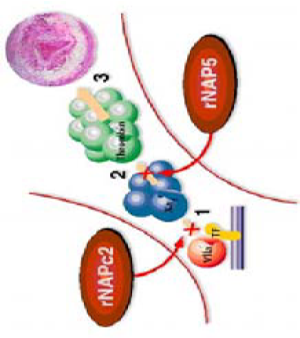 Activating of coagulation cascade.
Constriction of the blood  vessels (via local thromboxane A2 release)
Platelet plug (platelets aggregation and adherence) form an immature clot on the bleeding source.
Fibrin plug,(The damage vessel expose collagen, which subsequently causes fibrin deposition and stabilization of the clot)
The human body responds to acute hemorrhage by activating four major physiological systems:

i. Hematologic
ii. Cardiovascular
iii. Renal
iv. Neuroendocrine system
Increase: heart rate, myocardial contractility and constrict peripheral  blood vessels (sympathetic activation).
This response occurs secondary to an increase secretion of NE and decrease vagal tone (regulated by baroreceptor in the carotid arch, aortic arch, left atrium, and pulmonary vessels)
The CVS also respond by redistributing of blood to brain, heart, kidneys, and away from skin, muscles, GIT.
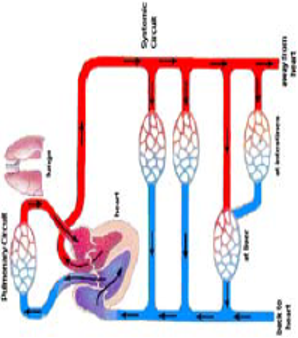 Early, adequate hemodynamic support is critical to prevent worsening organ dysfunction and failure. 
The VIP rule:
- Ventilate (oxygen administration)
          - Infuse (fluid resuscitation)
          - Pump (administration of vasoactive agents)
ii. Cardiovascular system
i-Hematologic
system
Hypovolemic Shock (Low Cardiac Output)
Boys Slide
MAP=CO × PR
Stimulating an increase in renin secretion(Angiotensinogen) from juxtaglomerular apparatus.
Renin give angiotensinogen
Lungs and liver give angiotensin i&ii 
Ang II has two main effects:
 vasoconstriction which increase blood pressure.
Stimulation aldosterone secretion which retain salt and water
Thus, increases thirst and the desire to salt.
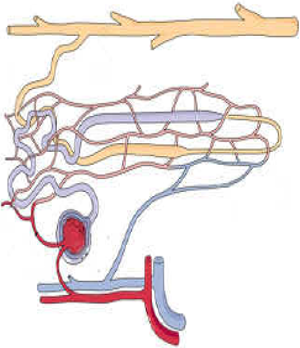 Causes an increase in circulating ADH.(antidiuretic hormone)
ADH released in response to decrease in blood pressure (as detected by baroreceptor) and decrease in Na+ concentrations.
ADH increases the reabsorption of water and salt (NaCl) by the  distal tubule and collecting ducts.
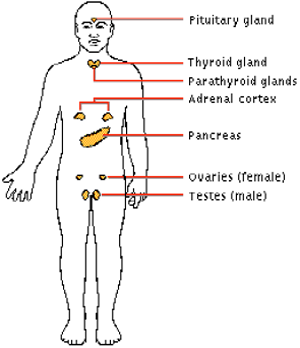 iv-
Neuroendocrina
System
iii-Renal
System
Hypovolemic Shock (Low Cardiac Output)
Boys Slide
MAP=CO × PR
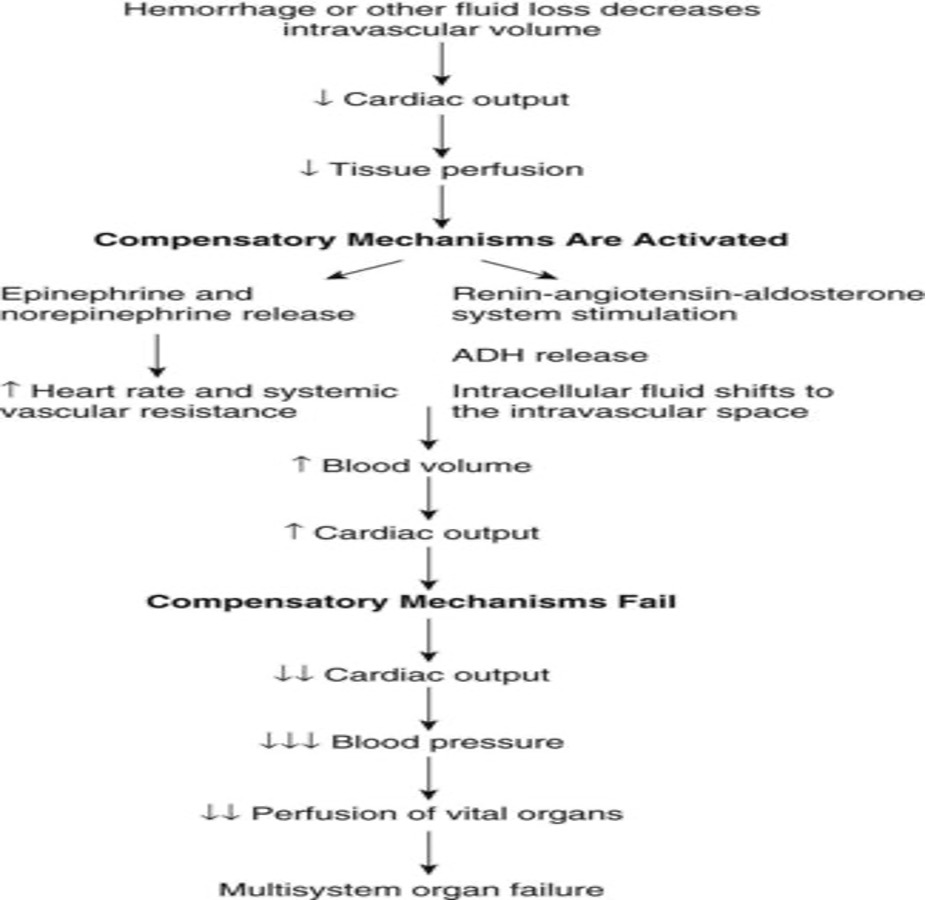 Classes of Hypovolemic Shock 
By the amount of blood loss (Hemorrhagic Shock)
Signs & Symptoms of Hypovolemic Shock: (clinical features)
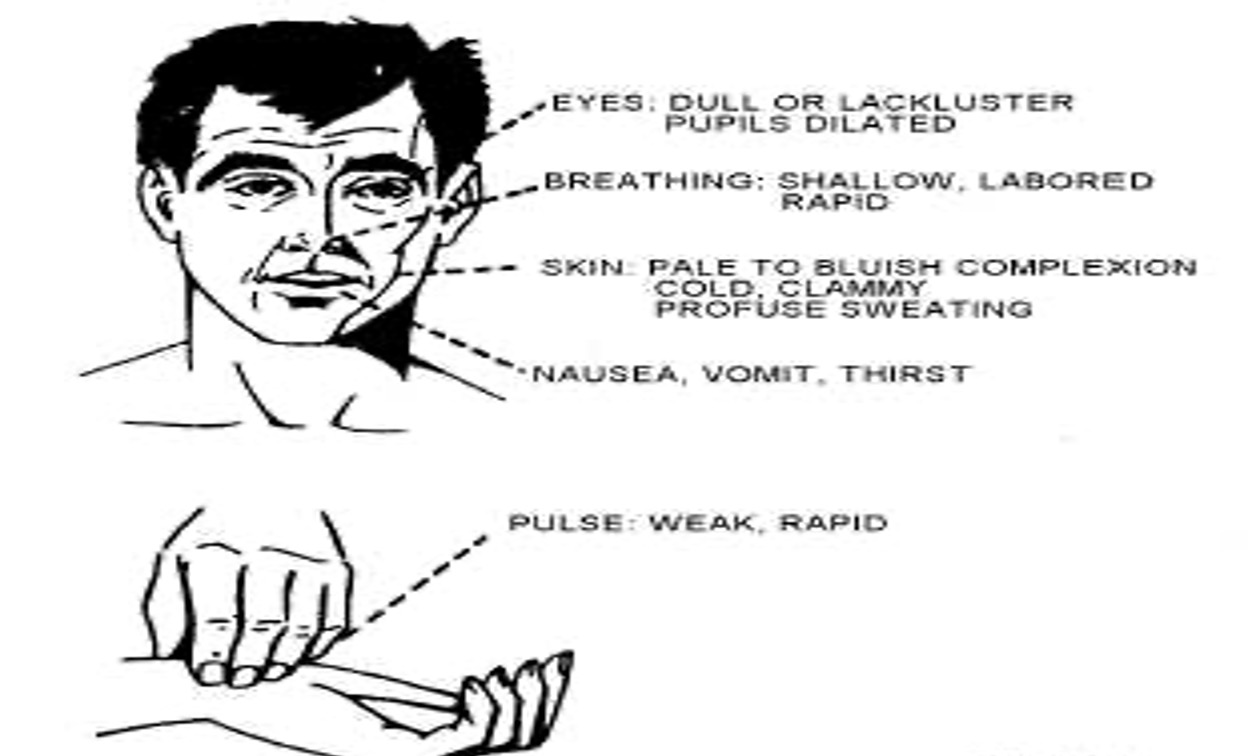 Female slides
Cardiogenic shock
Low Cardiac output
MAP=COxPR
Pump Failure: Cardiac muscle is unable to pump adequate blood flow to the vital organs & body parts in presence of a normal blood volume.
associated with loss of > 40% of LV myocardial function.
Mortality rate is high, 60-90%.
LV=Left ventricle; MI=Myocardial infarction
Causes
Hemodynamic changes
Deterioration or failure of cardiac function
Myocardial: Either, Acute intrinsic Myocardial damage: Myocardial Infarction (Most common.), Myocarditis, Cardiomyopathy. Or extrinsic compression.
Mechanical: Acute valvular dysfunction, e.g. rupture of papillary muscle post MI.
Arrhythmogenic: Sustained Arrhythmias, e.g. heart block, ventricular tachycardia.
Obstructive: Pulmonary embolism, Cardiac tamponade.
Low cardiac output (CO) with reduced stroke volume (SV).
Increased  Left ventricular end diastolic filling pressure -LVEDP (right/left/both).
Decreased coronary perfusion, leading to ischemia & further myocardial dysfunction.
Persistent hypotension (Systolic pressure < 90 mmHg / -MAP 30 mmHg below baseline)
End organ hypoperfusion.
Female slides
Signs and Symptoms:
Cardiogenic Shock
Similar signs & symptoms to that of hypovolemic shock.
Laboratory findings: increase troponin I & T
 Congestion of lungs & viscera: (Chest X-Ray -CXR)
Interstitial pulmonary edema.
Alveolar edema.
Cardiomegaly.

Prognosis: 70% mortality
Obstructive shock
Low Cardiac output
Female slides
MAP= COxPR
Physiology: hemodynamics changes:
Cardiac output (CO) is reduced despite normal intravascular volume & myocardial function.
Decrease stroke volume.
 End organ hypoperfusion.
Causes
Examples
• Obstruction of venous return:
e.g. Vena Cava Syndrome (usually neoplasms).
• Compression of the heart:
e.g. hemorrhagic pericarditis → cardiac tamponade. 
• Obstruction of the outflow of the heart:
- Aortic coarctation or dissection.
- Pulmonary or systemic hypertension.
- Massive pulmonary embolism.
- Tension pneumothorax.
- Congenital or acquired outflow obstructions.
Causative factors may be located within the pulmonary or systemic circulation or associated with the heart itself or caused by trauma surgery.

Extracardiac obstructive shock results from an obstruction to flow in the cardiovascular circuit.
Female slides
Distributive Shock
   High/Normal Cardiac Output
MAP = COxPR
2 Types:
Neurogenic (Spinal)
Vasogenic: -Septic or non-septic (anaphylactic or psychogenic or adrenal insufficiency
Causes
Features
Hemodynamic changes
It occurs as a result of systemic vasodilatation which is caused by loss of vascular resistance (tone)(compliance).

It can be also caused by leakage of fluid from capillaries into the surrounding tissues (capillary leak syndrome).

It can be caused by sepsis, allergic reactions, adrenal insufficiency, trauma, drug overdose & toxicity.
Distributive shock is also known as vasodilatory shock.
There will be an inappropriate distribution of blood flow which will lead to a decrease in blood flow to the vital organs resulting in their damage.
Cardiac output (CO) is mostly normal or elevated.
 Increased Venous capacitance due to vasodilatation.
Decreaesed  Peripheral resistance(PR )& venous return(VR).
Distributive shock 
i-Neurogenic Shock:
Female slides
MAP = COxPR
It is also called spinal shock (venous pooling)
Can be caused by trauma, injury involving the spinal cord, devastating cervical or head injury, or by anesthetic accident.

Loss of disruption of autonomic nervous system innervation below the level of injury.

Sympathetic nervous system is damaged resulting in a decreased adrenergic input to the blood vessels & heart, causing loss or drop in vasomotor (vascular) tone.

consequences ?
Generalized peripheral vasodilation

Orthostatic (postural) hypotension 

Cardiac output (CO) is severely reduced as blood is pooled in the peripheral veins. (Capacity of blood ↑, & venous return ↓.)

Bradycardia, & low body temperature 

Behaves like hypovolemic shock.

Blood volume remains normal.
Distributive shock (ii- Vasogenic Shock)
MAP = COxPR
Female slides
Fluid-Shift Mechanism in Shock
Female slides
-In most cases of  shock, both the hydrostatic pressure (in capillary) decreases while  oncotic pressure (osmotic pressure) are constant, as a result: 

• The fluid exchange from the capillary to the extracellular space decreases. 
• The fluid return from the extracellular space to the capillary increases.

-This will lead to an increase in the blood volume & the BP in order to help in compensating the shock situation.
Tissue hydrostatic pressure= 0 mmHg
Negative interstitial free fluid pressure= 3 mmHg
Increase inflow
Decrease  outflow
Interstitial fluid
Blood capillary
Arterial blood
Venous Blood
Hydrostatic pressure= 20 mmHg
Hydrostatic pressure= 10 mmHg
Colloid osmotic pressure= 25-28 mmHg
Hydrostatic pressure is the force of the fluid volume against a membrane, while osmotic pressure is related to the protein concentration on either side of a membrane pulling water toward the region of greater concentration
BP=Blood pressure
Normal Forces at The Arterial & Venous Ends of The Capillary
Female slides
Tissue hydrostatic pressure= 0 mmHg
Negative interstitial free fluid pressure= 3 mmHg
NFP= (+10+3)
= +13 mmHg
NFP= (-10+3)
= -7mmHg
Interstitial fluid
Blood capillary
Arterial blood
Venous Blood
Hydrostatic pressure= 35  mmHg
Hydrostatic pressure= 15 mmHg
Colloid osmotic pressure= 25-28 mmHg
Female slides
Normal Forces at The Arterial & Venous Ends of
 The Capillary
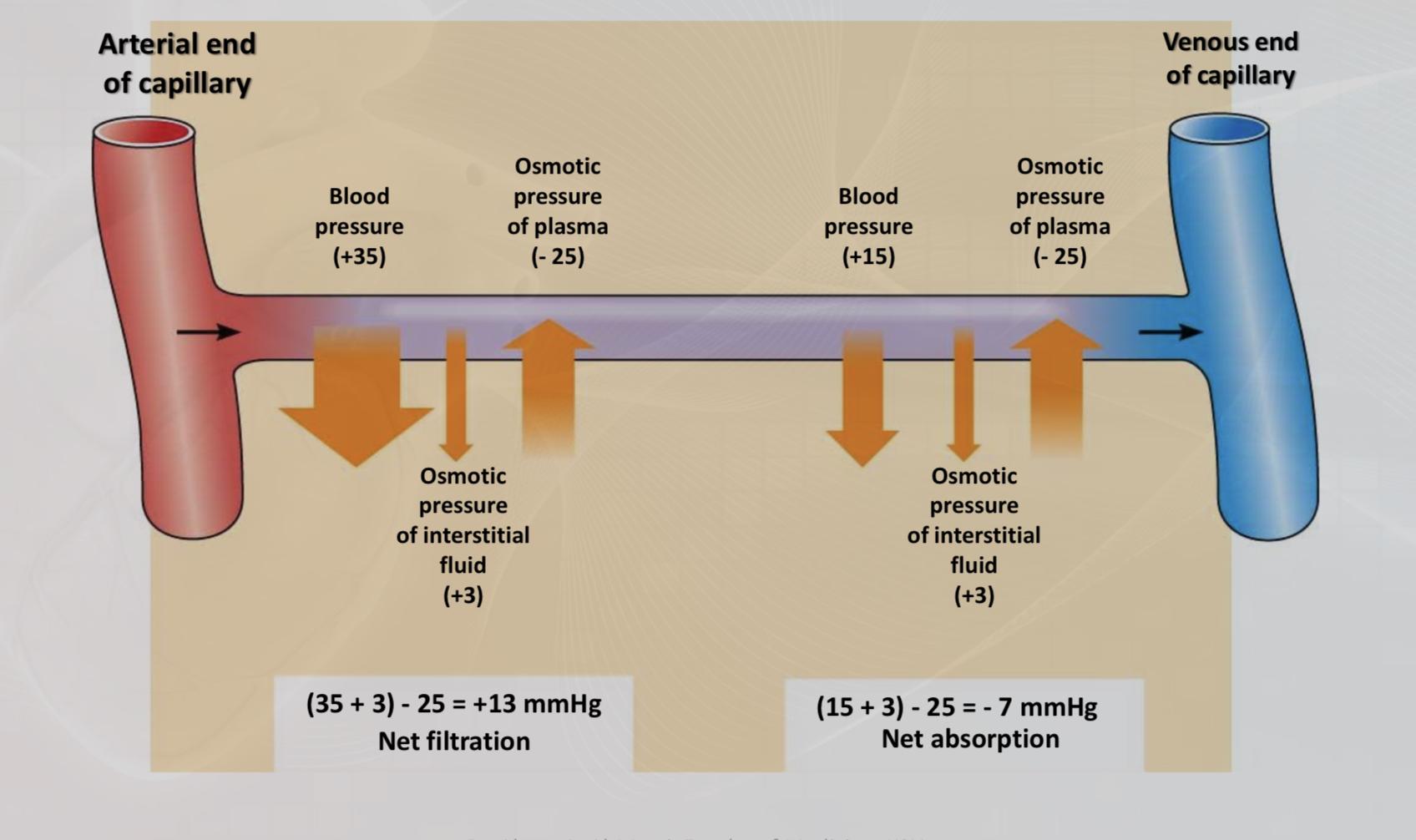 MCQs
Answers: 1.C  2.B  3.D  4.D  5.C 6.B
SAQs
Q1: what is the consequences of shock?
▪ Cellular hypoxia due to failure to deliver oxygen to the tissues, leading to cellular damage.
▪ End organ injury/dysfunction (vital organs) relative to their impaired metabolic requirements.
Q2: List the pathophysiology of shock
Answer : slide 14
Q3: ‘Shock’ associated with trauma is characterized by:
Answer: Slide 22 → hemodynamic changes & Slide 27.
Team Leaders
THANK YOU
Saleh aldeligan
Qusai Alsultan
Raghad Alkhudair 
Raghad Alnadeef
Team Members
Othman Aldraihem
Abdulaziz Alqahtani
Abdullah Alshahri
Saad Al Hammad
MOHAMMED ALDAWSARI 
Ahmad Almarshed
Rayan Alahmari
ABDULRAHMAN BINBAKHIT
Abdulaziz Alymni
Faisal Alkhunein
Abdullah Alqarni
Raid Almadi
Mohammad Alrashed
Abdulrahman bin Ateeq
Amer Alghamdi 
Mishal Alsuwayegh 
Nawaf alturki 
Hussam Aleid
Raid almadi
Mohammed AlShehri
Nouf Aldhalaan
Amani Alotaibi 
Shahed bukhari
Shahad Aljeri 
Maha Alkoryshy  
Alhnouf Hadi
Mayssam Aljaloud 
Hissa Alshiqari
Mashael Albugami 
Renad Alayidh 
Ghada Binslmah
Razan Alsulami 
Shaden albassam
Razan Almanjomi
Reem Alhazmi 
Dhai hamdan
Shahad alaskar
Haifa Almuddahi
Reema alquraini 
deema aljuribah
Kadi Khalid aldossari
Farah alhalafi
Theme was done by Mohammad Alrashed
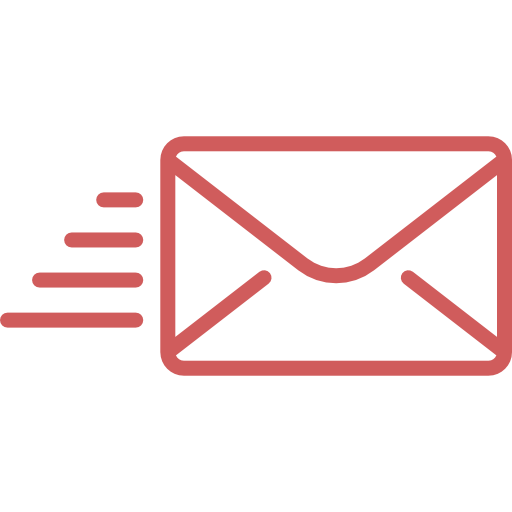 Physio442@gmail.com
Editing File